“rectified” Simulated Annealing
Default simulated annealing in phenix
Run score on result
Run score on starting model
Probe difference map
Atom by atom: is worse? Move it back
Iterate
Parallel seeds and temperatures
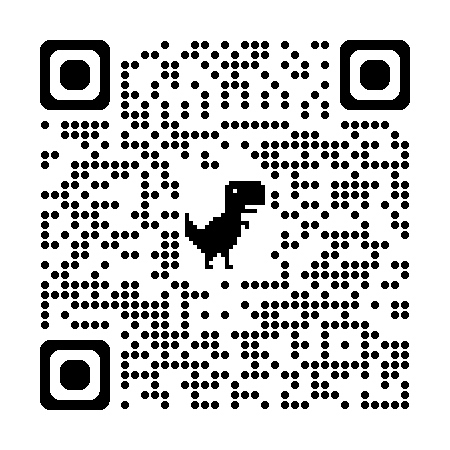 https://github.com/jmholton/rectified_simulated_annealing
Long-range traps from rectified SA
wE=21.4
Match ground-truth
swapped relative 
To ground truth
best.pdb
wE=18.2
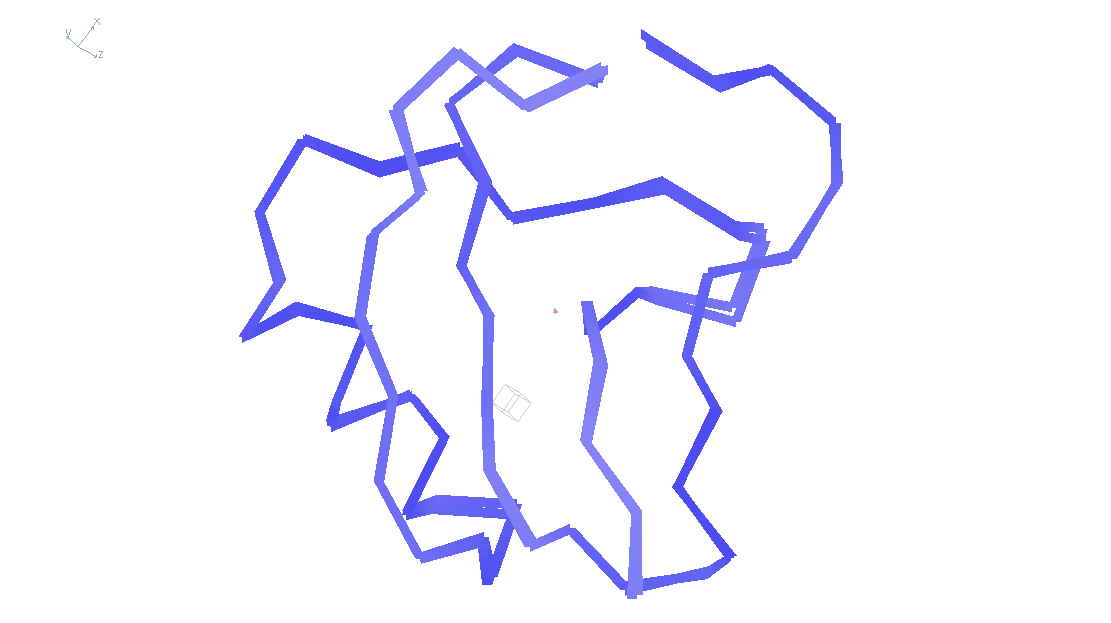 Match ground-truth
Nothing
swapped relative 
To ground truth